Training, Documentation and Manpowerneeded at ROC
Workshop on Interregional OPMET Data Exchange 
Between ICAO MID & EUR-Region
Vienna, Austria, 23./24.October 2014
[Speaker Notes: Give overview about EUR-system
Some already are familiar with it
Show how MET-data exchange works
Present procedures that might be implemented in MID as well]
Overview
Training of ROC personal
Documentation
Manpower
2
[Speaker Notes: Responsibilities of centres as well as of certain individuals responsible of defined management roles]
Training of ROC personal (1)
WMO
Basic Information about WMO
Principles of the GTS (MTN, RMTNs, NMTNs)
Provided Functions and Differences WWW   WIS
 NMC  NC
 RTH  DCDP
 RTH on MTN  DCPC or GISC
 RSMC  DCPC
 WMC  DCPC or GISC
Data Types (RBSN-Data, Additional, Other (OPMET))
Knowledge of the responsibilities of own centre
3
Training of ROC personal (2)
WMO Abbreviated Header
Knowledge of WMO 386 (Manual on the GTS)
Knowledge of the most important TT and AA groups
Knowledge how to code/decode ABHs
Knowledge of the usage of BBB groups
Knowledge of the applicable rules according WMO 386 (e.g. usage/heading of Service Messages)

WMO Station Numbers
Knowledge of WMO Doc 9, Volume A
Know How/Where to Access the Document
Principals of Applying WMO Station-Numbers 
Train to Use the Document (Find Numbers/Stationnames)
Operators should be trained in using the document
4
Training of ROC personal (3)
WMO Meteorological Bulletins
Knowledge of WMO Doc 9, Volume C1 and the information to be found within
Operators should be trained in using the document


Meteorological Code Forms
Knowledge of WMO 306 (Manual on Codes)
Operators should be trained to decode/interpret most important codes (METAR, TAF, SIGMET,..)
Operators should be trained to use WMO 306 in order to decode/interpret all other code forms if needed
Knowledge of the purpose of the most important data types
5
Training of ROC personal (4)
ICAO
Basic Information about ICAO
Principles of AFS (AFTN, CIDIN, AMHS, SADIS)
Provided Functions within AFS
NOC
ROC
IROG
RODB
WMO-Gateway
OPMET-Data Types (METAR, TAF, SIGMET, AIRMET,..)
6
Training of ROC personal (5)
Operating (First Level Functions)
Correction of rejeceted messages
Know data flow within WMO-GTS
Know data flow within ICAO-AFS
Knowledge on the data flow within MET-Switch 
In Case of MET-Switch  or single line is down
What has to be done immediately?
Who to be informed?
Which services/functions are affected
Trained to create bulletins manually
Interpreting/Altering routing table
Knowledge of compilation times
Function of RODB and how to access data (RQM)
7
Documentation (1)
WMO
WMO Doc 386 (Manual on the GTS)
WMO Doc 306 (Manual on Codes)
WMO No. 9 (Weather Reorting)
WMO No. 49 (Technical Regulations)
WMO 1060 (Manual on the WIS)
WMO 1061 (Guide to WIS)
8
Documentation (2)
ICAO
ANNEX 3 ( Meteorological Services)
ANNEX 10, Vol. II ()
Regional ANP and especially FASID MET-2A
Regional SIGMET Guide
EUR Doc 018 (EUR OPMET Data Management Handbook)
ICAO Doc 10003 (Manual on the Digital Exchange of OPMET Data)
9
Manpower ROC Vienna
Procedures, Coordination, Monitoring & AIRAC Changes
1 person during office hours

Operating, 1st Level Support
2 persons H24 (MET, AIM and ATM Systems)
10
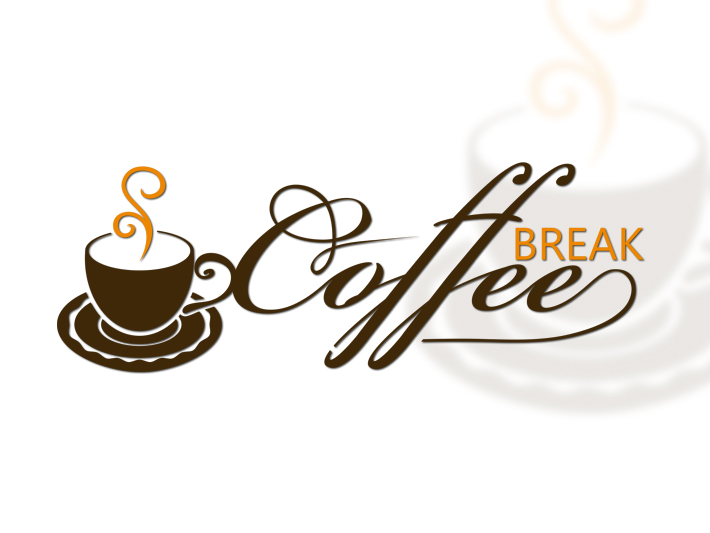 11